Temporal relationship between Ozone and PM2.5
Congmeng Lyu
Content

1.Introduction

2.project background

3. Results

4. Interpret

5. More to do
1. Introduction
Tropospheric Ozone and PM2.5 share common sources and formation routes.
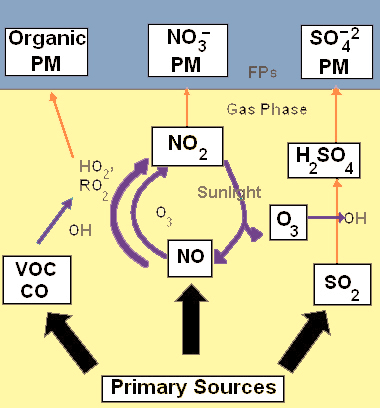 1.Introduction
Questions:
What’s the relationship between ozone and PM2.5 concentrations? 

Is it possible to control these two pollutants together?

Which species will be the most effective one ?
Seasonal variations
Seasonal variations of PM2.5 in China
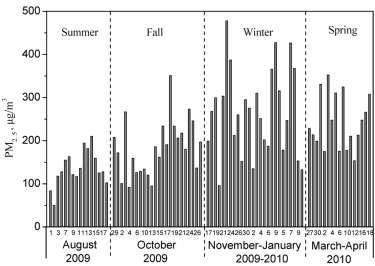 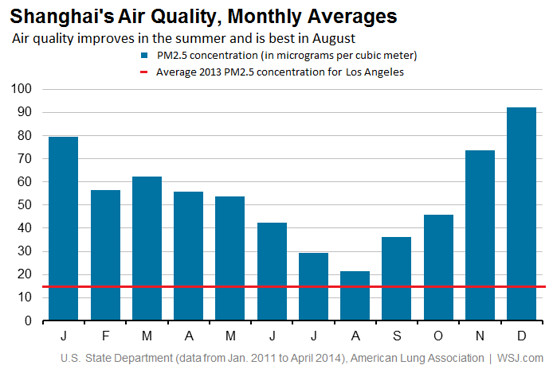 PM2.5 concentration variation in Taiyuan
Seasonal variations
Seasonal variations of PM2.5 in US
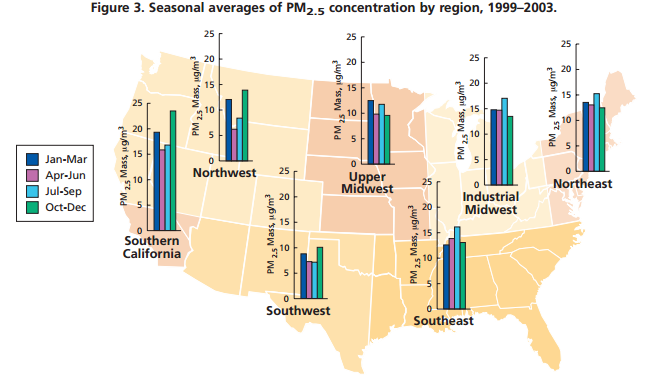 Seasonal variations
Seasonal variations of Ozone in US







Seems match?
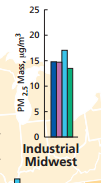 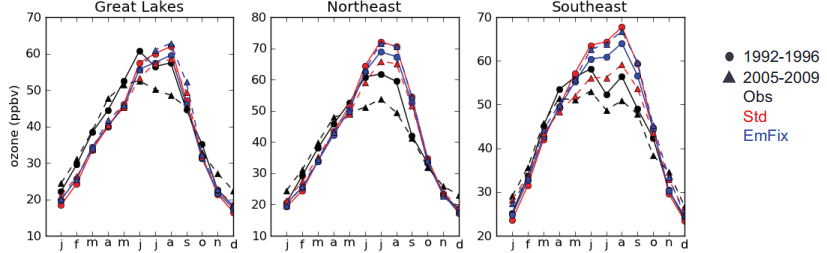 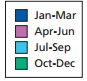 2.project background
Location: Indiana State









Ft. Wayne- Beacon St. site
2.project background
Time interval : 8/1/2014---9/30/2014


Data sources: EPA Ozone daily 
                                        PM2.5 daily
                                         PM2.5 species daily
                                         meteorology data daily:
                                          RH, T , wind speed
2.project background
2.project background
Meteorology effects：
RH
T
Wind speed
Dilution, residence time
Gas to particle conversion
PM
O3
Correlation?
Dilution, residence time
OH
Rxn  rate
RH
T
Wind speed
2.project background
3. Results
3. Results
3. Results
3. Results
4. Interpret
Is it possible to control these two pollutants together?
Which species will be the most effective one ?
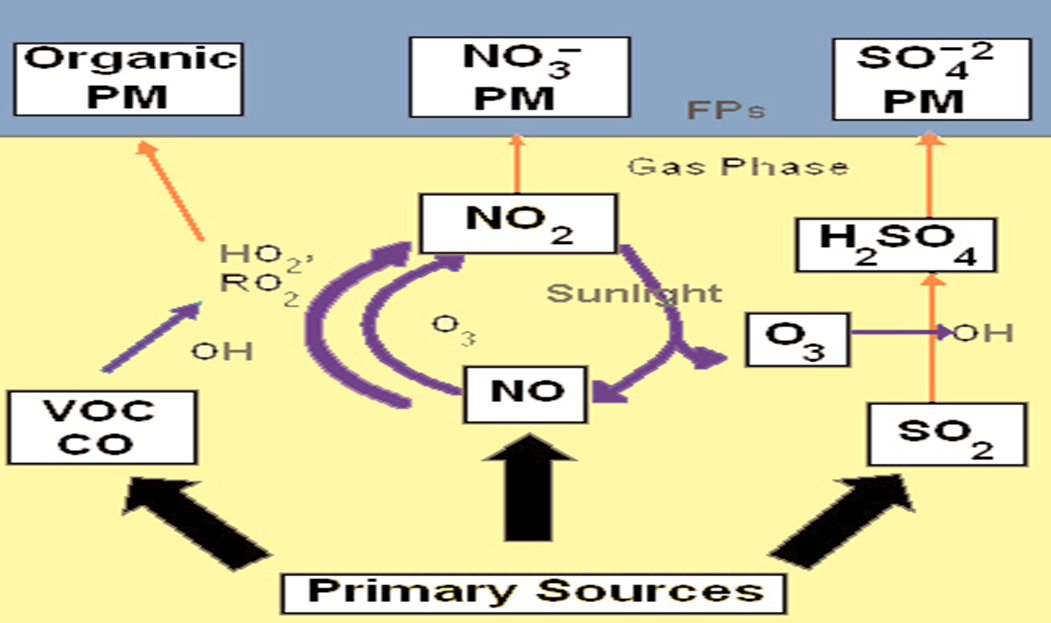 4. Interpret
4. Interpret
EAS6430 Lab 1 in result:
4. Interpret
Main sources of VOCs:
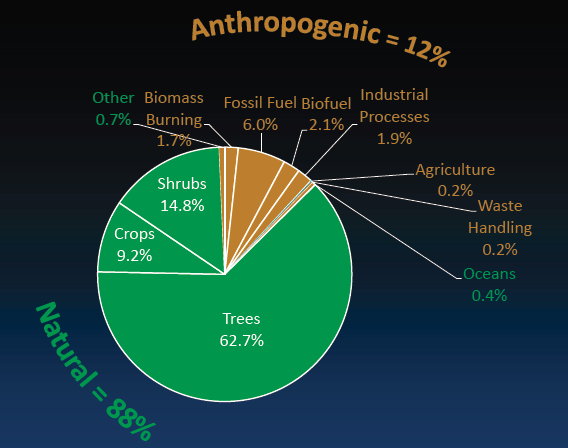 5. More to do
1. Rainfall data should be applied.
2. Hourly PM2.5 species data is not completely
available .(only sulfate)
Thank you!